Творческий путьА. П.Чехова. Рассказ «Хирургия».
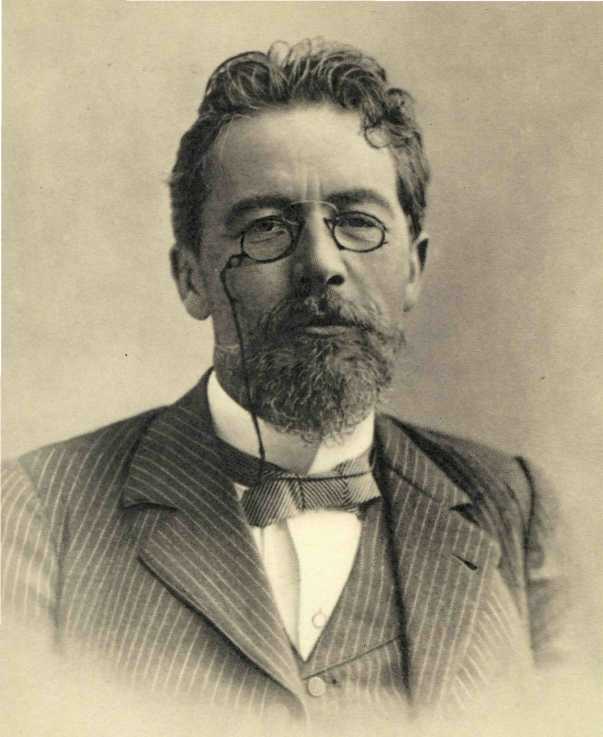 Краткость - сестра таланта
 Они смешные, но невеселые
                                  А.П. Чехов
Таганрог - родина А.П. Чехова
А.П. Чехов родился в Таганроге в 1860 году. Детей в семье было шестеро: пятеро сыновей и одна дочь. Антон был третий.
Все  дети Чеховых были талантливы: пели в церковном хоре, рисовали…
Весной 1879 года Антон окончил гимназию и осенью уехал в Москву ,где поступил в университет.
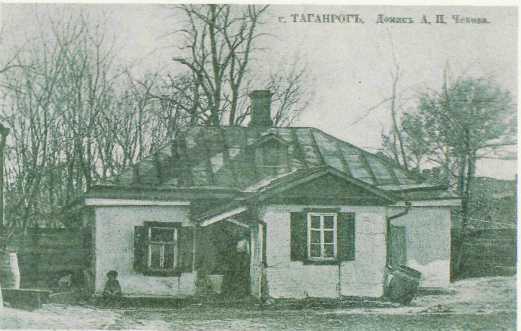 Антоша Чехонте
В декабре 1879 года в юморис-тическом журнале «Стрекоза» появился первый рассказ А.П.Чехова. Потом он стал писать и посылать свои произведения в журналы «Будильник», «Зритель», «Стрекоза», «Осколки» рассказ за рассказом.
Подписывался он псевдонимом «Антоша Чехонте»
Псевдоним –вымышленное имя автора, которым он подписывал свои произведения.
Особенности ранних рассказов А.П.Чехова:
использование иронических заглавий,
говорящие фамилии,
доведение до абсурда характерных черт героев, 
краткость,
строгий отбор деталей
Юмор и сатира
Сатира - вид комического, беспощадно осмеивающий несовершенство мира, человеческие пороки.

Юмор - изображение героев в смешном виде, добрая усмешка.
Физкультминутка:
Отдых наш – физкультминутка,
Занимай свои места.
Раз – присели, два – привстали.
Руки кверху все подняли,
Сели, встали, сели, встали,
Ванькой-встанькой словно стали,
А потом пустились вскачь, будто мой упругий мяч.
«Хирургия»(1884)
Рассказ вошел в сборник «Пестрые рассказы» (77 произведений).
Вот его начало: «Земская больница. За отсутствием доктора, уехавшего жениться, больных принимает доктор Курятин…На лице выражение чувства долга и приятности.
Вдумайтесь в знаменитую «Хирургию» и представьте ее, а может быть ,и себя пациентами фельдшера Курятина.
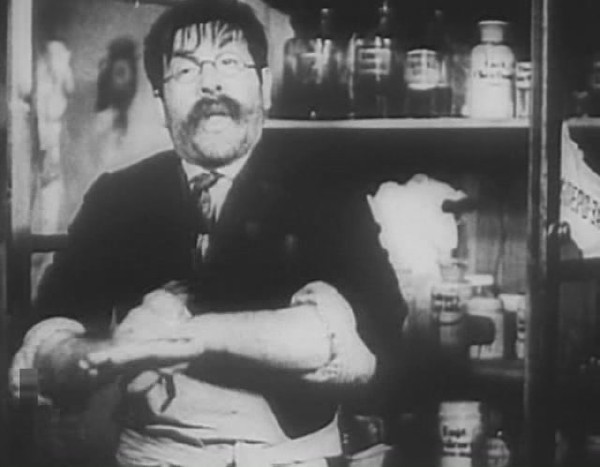 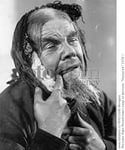 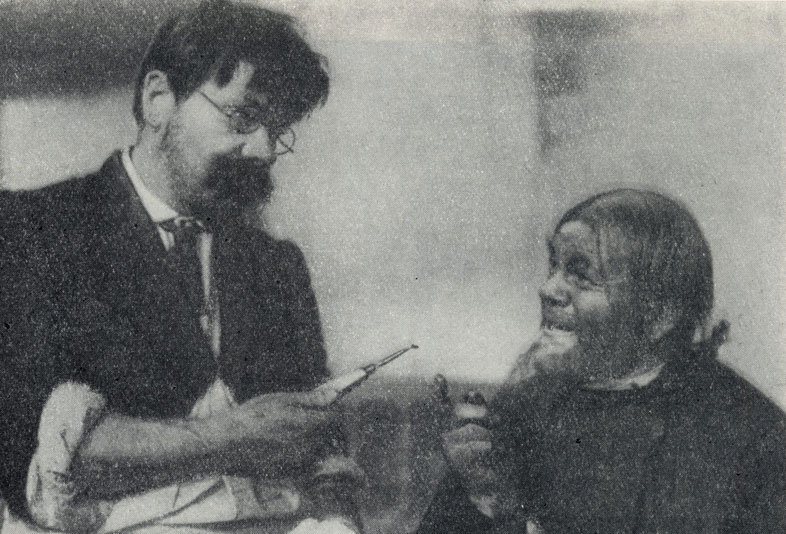 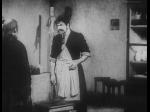 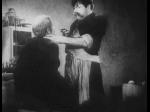 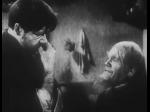 Рефлексия
Обмен впечатлениями. Работа с табличкой в тетради 
 «Плюс-минус-интересно».
 В графу «плюс» записать все, что понравилось на уроке, 
в графу «минус» записать все, что не понравилось, 
в графу «интересно» записать все, что показалось любопытным, о чем еще хотелось бы узнать.